地図に親しむ「しゅくしゃくのちがう地図を　使ってきょりを調べよう２」
小学４年　社会
[Speaker Notes: （※はクリックするタイミングを示しています）

※]
しゅくしゃくを使うと
じっさいのきょりを
はかることができます。
[Speaker Notes: 白い狐がいる場所が分かる地図です。
この中に小学校があります。
どこですか。鉛筆で印をつけましょう。

小学校はここです。
※
ここから白い狐がいる山の写真を撮りました。
※
白い狐は、ここにいます。
※

【湯田小用】
みなさんが、ごんげん山に登った時に使った地図です。
湯田小学校はこの地図のどこでしょうか？印をつけましょう。
湯田小はここです。
※
運動場から白狐がいるごんげん山を撮影しました。]
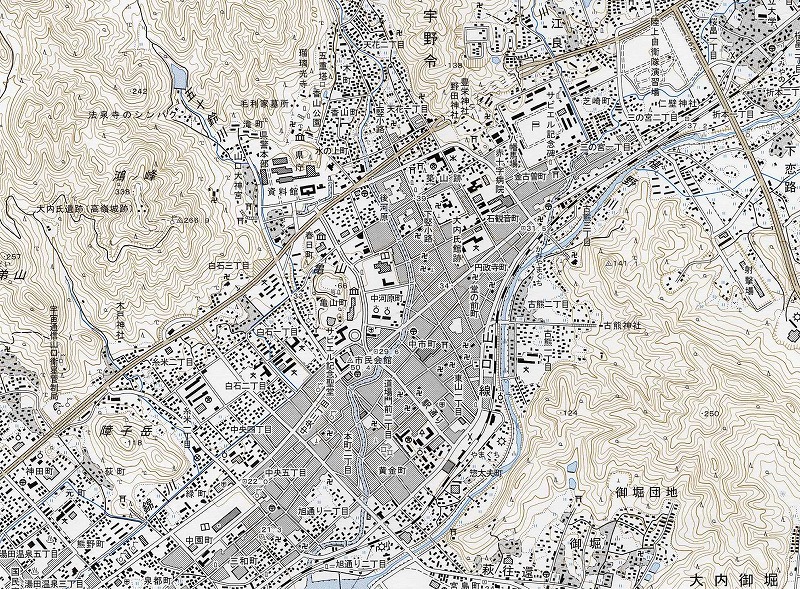 学校から
県庁までの
きょりを
しゅくしゃくを使って
調べよう。
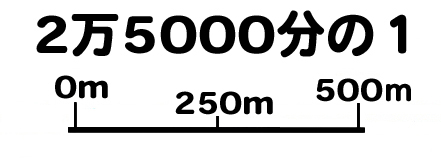 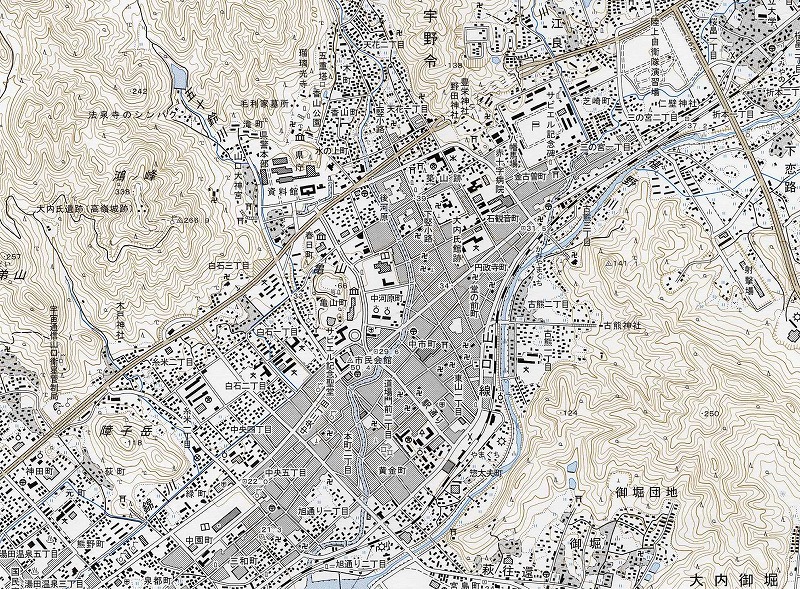 ①直線でむすんだ

きょりをはかる
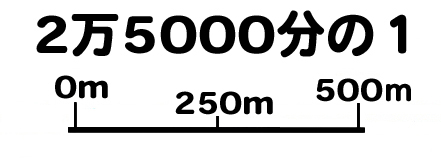 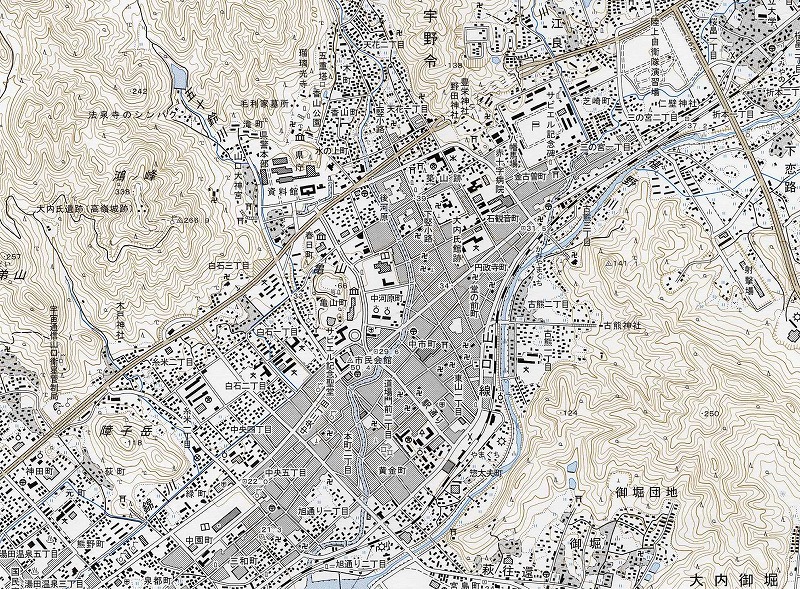 ①直線でむすんだ

きょりをはかる
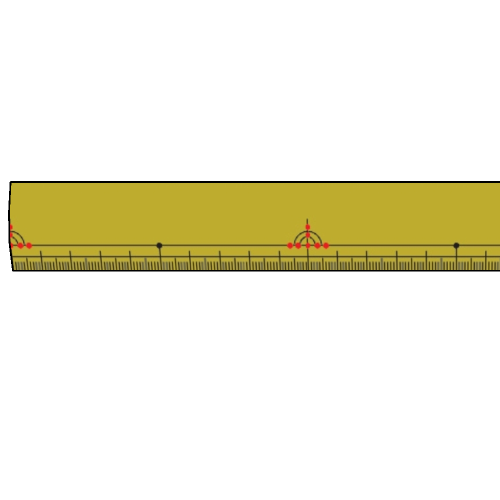 じょうぎで
線をひきます。
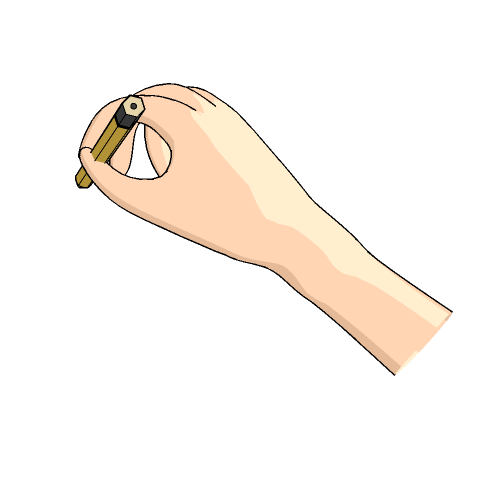 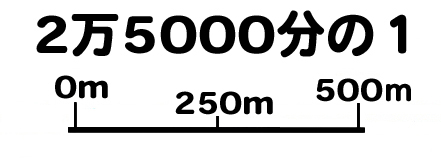 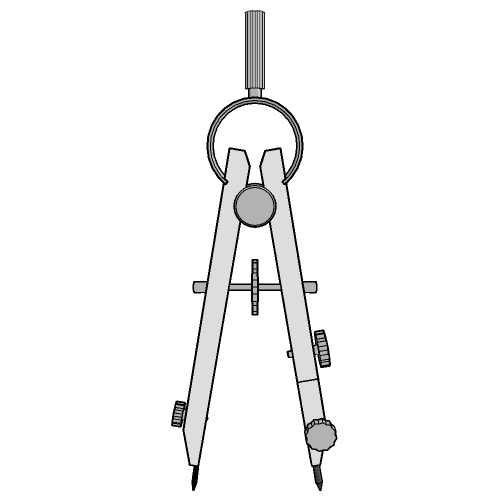 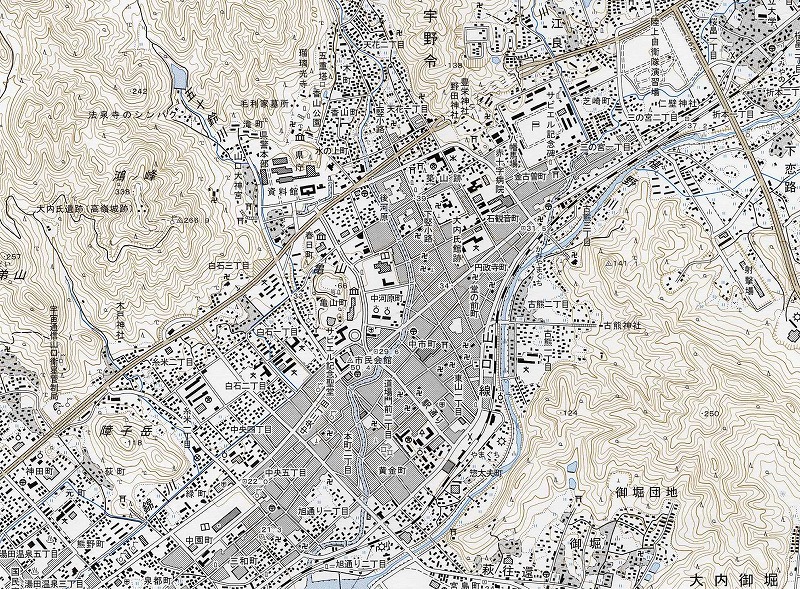 ①直線でむすんだ

きょりをはかる
しゅくしゃくに合わせた
コンパスで 
直線をはかります。
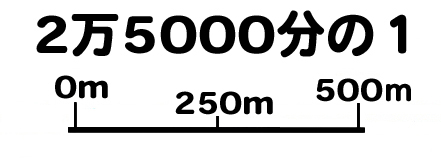 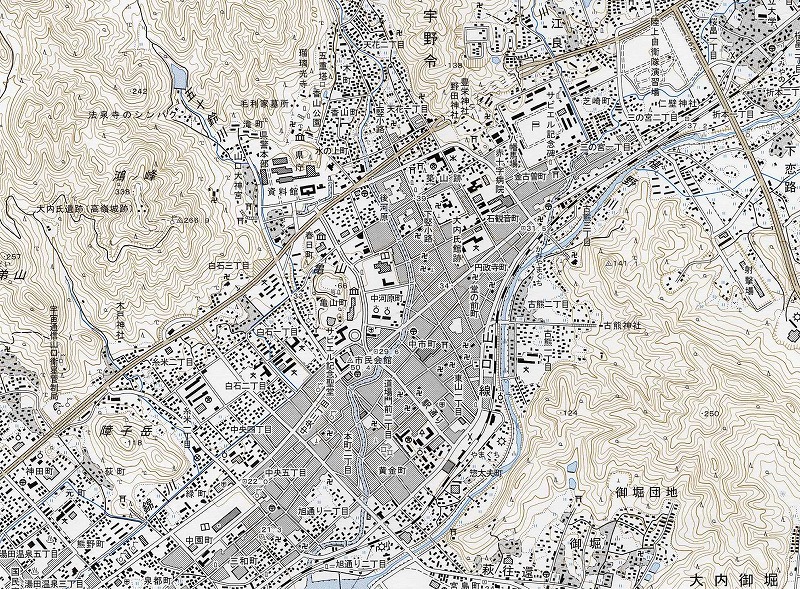 ①直線でむすんだ

きょりをはかる
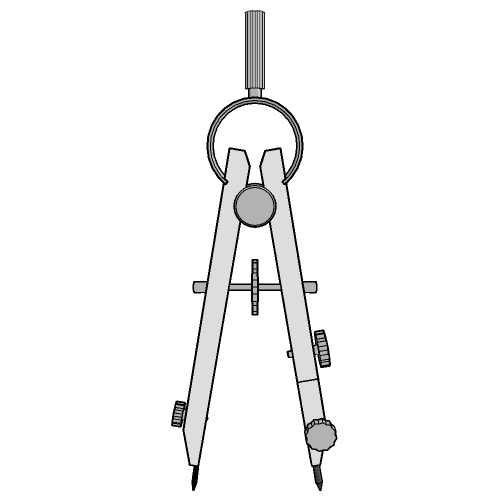 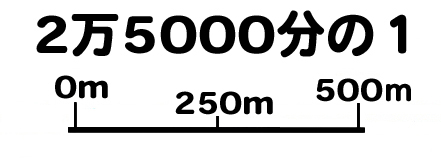 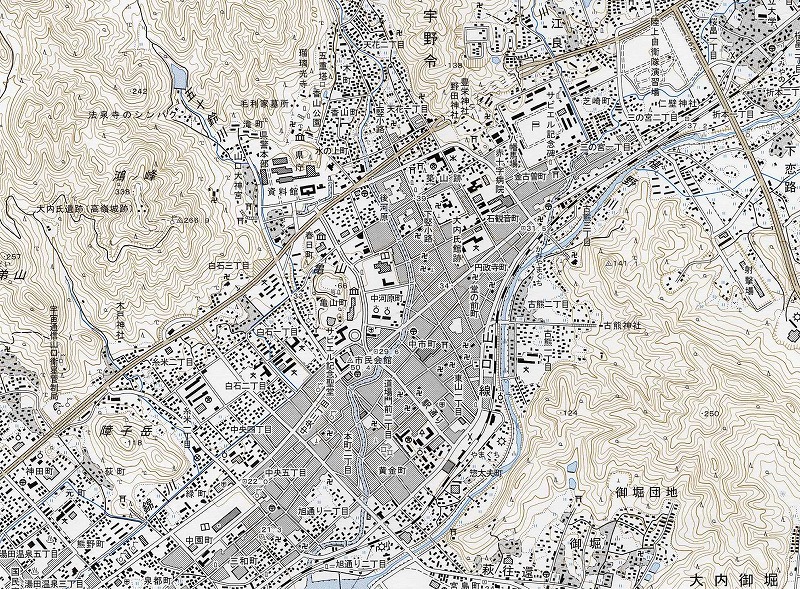 ①直線でむすんだ

きょりをはかる
④
５００m×４
５００m×４＝２０００m
③
②
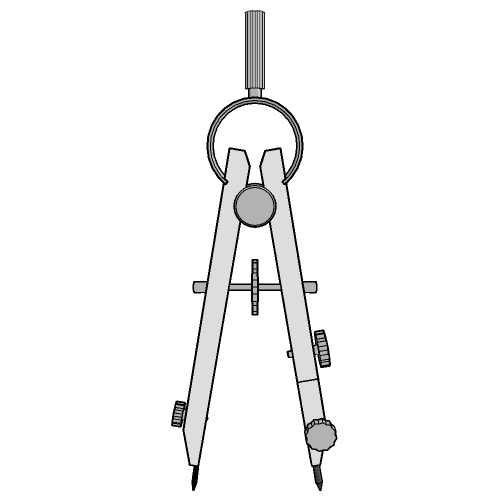 ①
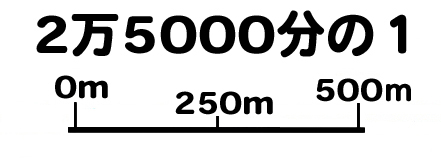 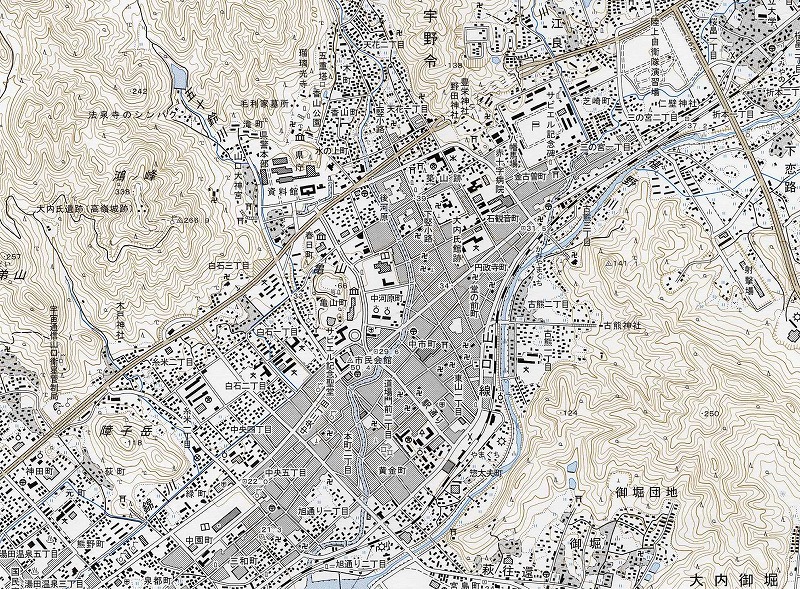 ①直線でむすんだ

きょりをはかる
Ａ：学校から
香山公園
Ｂ：学校から
古熊神社
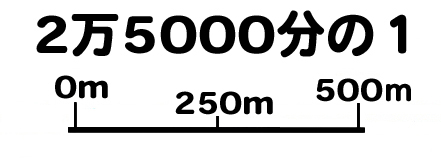 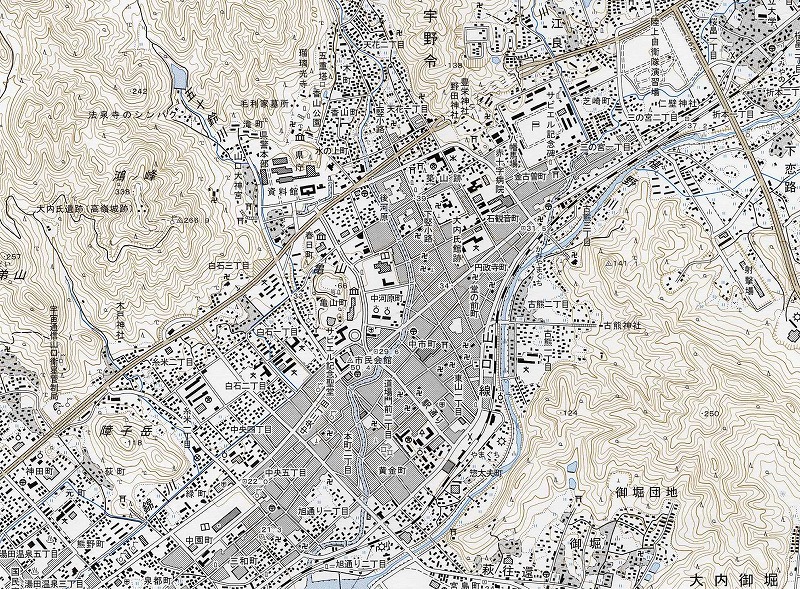 ② 曲がった道路の

きょりをはかる
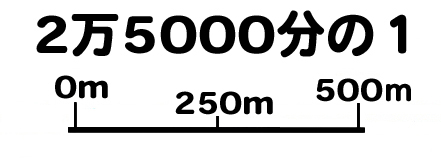 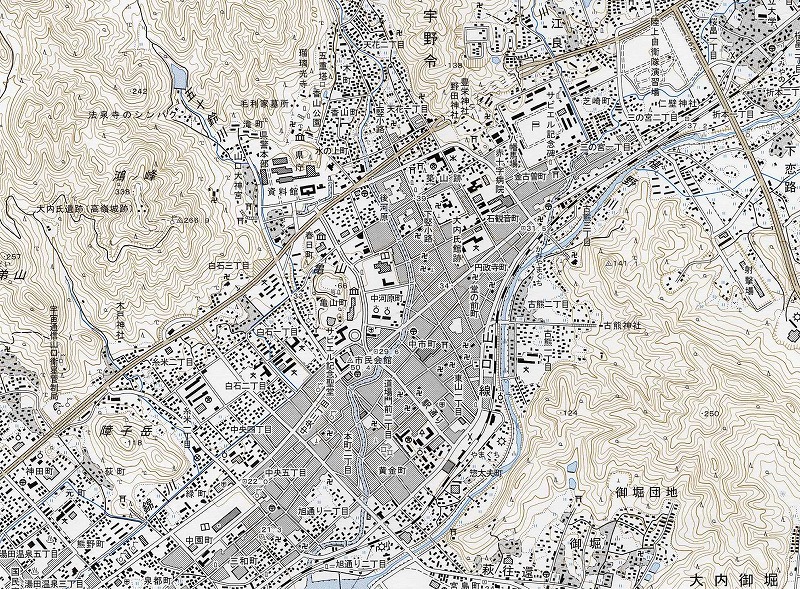 ② 曲がった道路の

きょりをはかる
ぬらした糸をおいて
その長さを
しゅくしゃくで はかります。
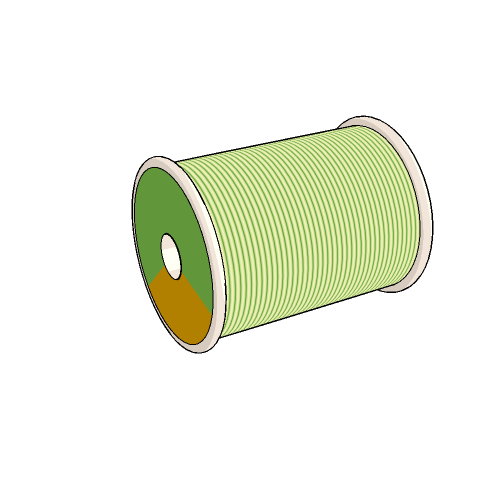 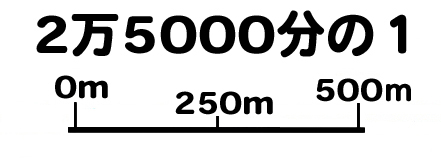 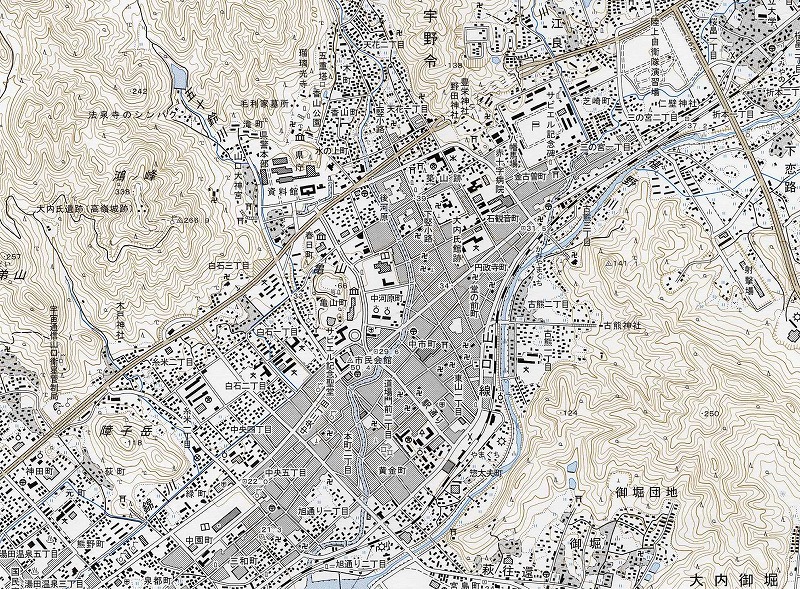 ② 曲がった道路の

きょりをはかる
学校から
県庁までの
きょりを
しゅくしゃくを使って
調べよう。
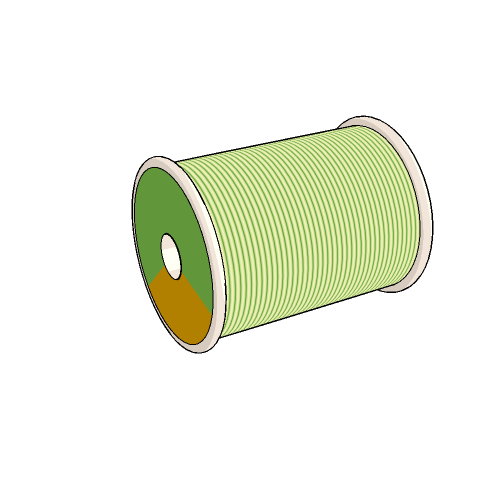 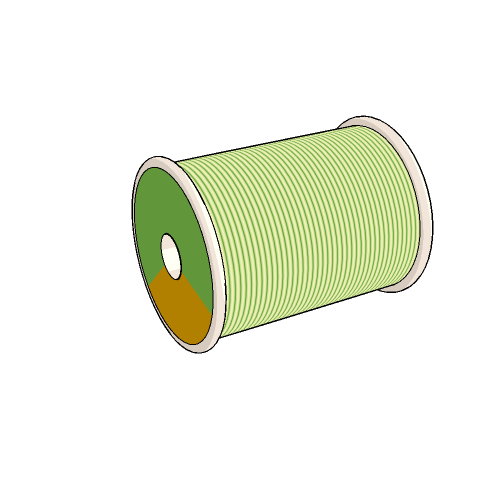 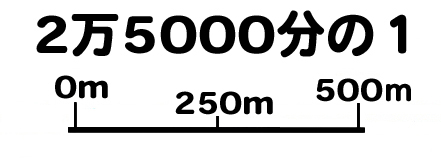 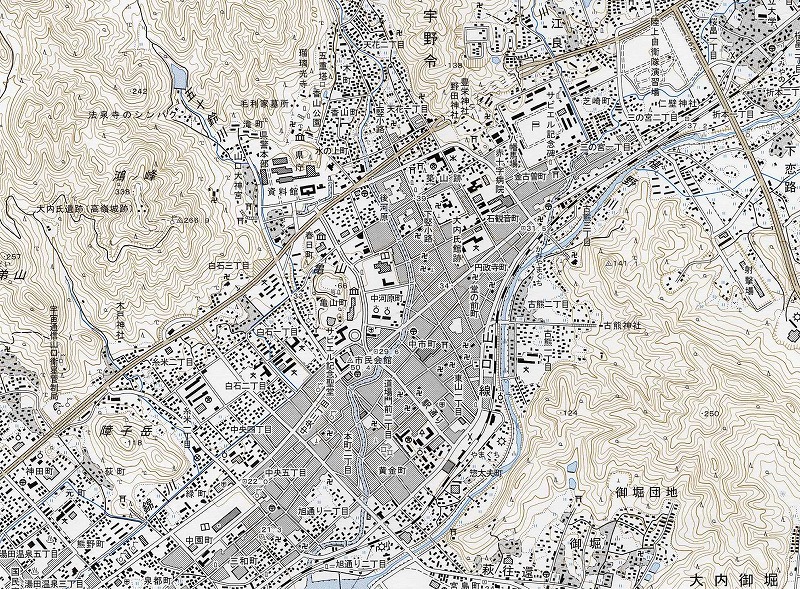 ② 曲がった道路の

きょりをはかる
学校から
県庁までの
きょりを
しゅくしゃくを使って
調べよう。
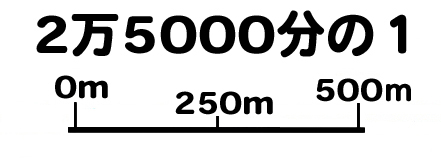 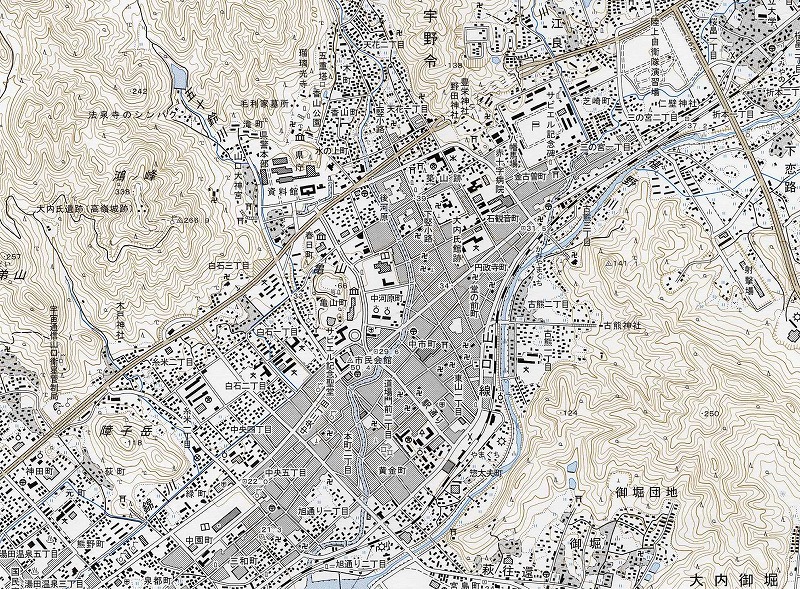 ② 曲がった道路の

きょりをはかる
学校から
県庁までの
きょりを
しゅくしゃくを使って
調べよう。
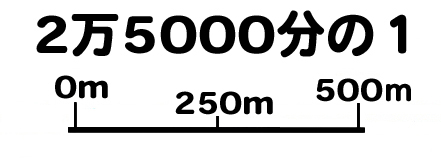 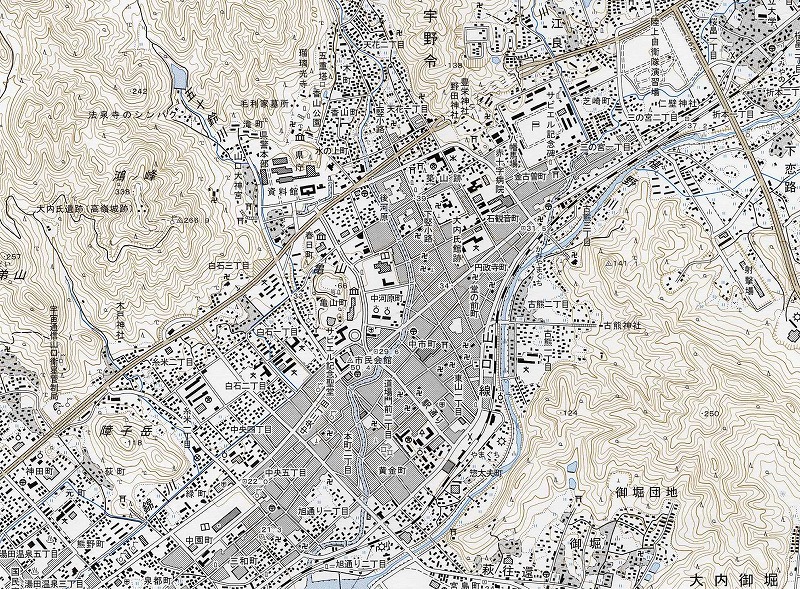 ②曲がった道路の

きょりをはかる
② 曲がった道路の

きょりをはかる
学校から
県庁までの
きょりを
しゅくしゃくを使って
調べよう。
５００m×５
５００m×５＝２５００m
⑤
④
③
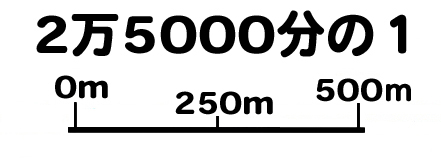 ②
①
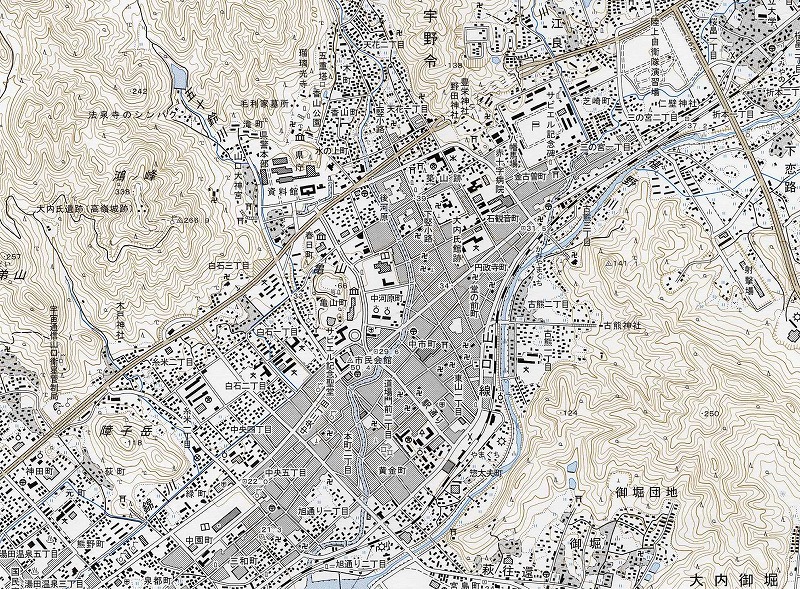 ② 曲がった道路の

きょりをはかる
Ａ：学校から
香山公園
Ｂ：学校から
古熊神社
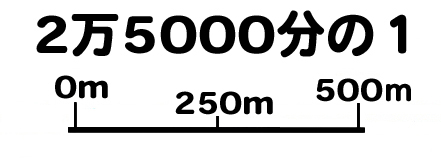 この地図の作成に当たっては、国土地理院長の承認を得て、同院発行の数値地図200000（地図画像）、数値地図50000（地図画像）及び数値地図50mメッシュ（標高）を使用した。
（承認番号　平21業使、第684号）